人教版 一年级 语文 上册 第七课
小小的船
执 教：邱陵
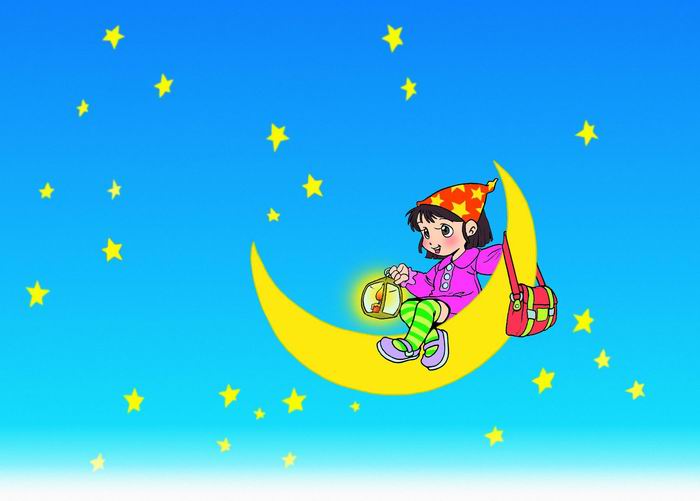 猜谜语
有时落在山腰，
有时挂在树梢。
有时像个圆盘，
有时像把镰刀。
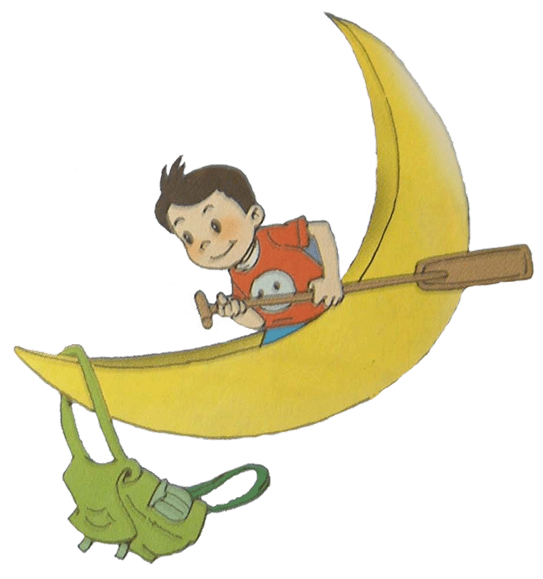 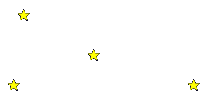 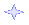 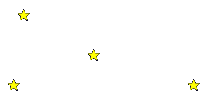 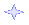 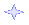 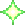 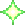 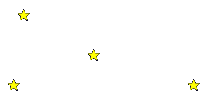 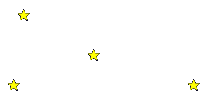 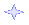 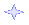 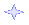 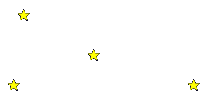 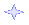 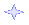 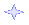 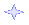 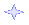 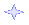 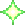 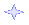 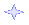 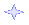 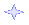 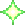 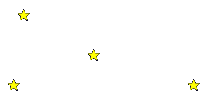 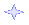 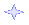 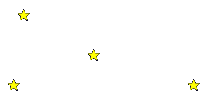 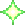 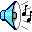 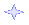 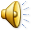 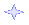 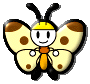 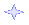 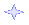 读一读  
       比一比
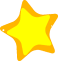 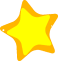 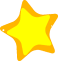 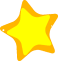 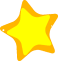 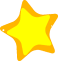 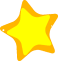 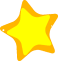 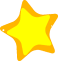 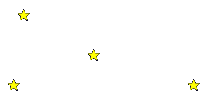 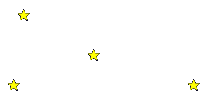 弯弯的月儿
弯的月儿
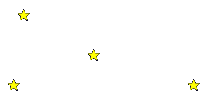 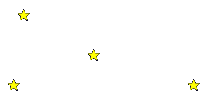 读一读  
       比一比
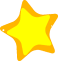 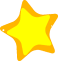 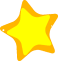 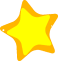 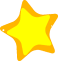 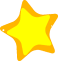 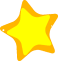 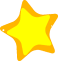 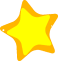 小小的船

弯弯的月儿小小的船。

小小的船儿两头尖。

我在小小的船里坐，

只看见闪闪的星星蓝蓝的天。
小的船

弯的月儿小的船。

小的船儿两头尖。

我在小的船里坐，

只看见闪的星星蓝的天。
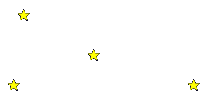 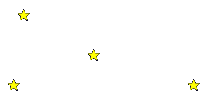 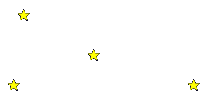 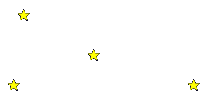 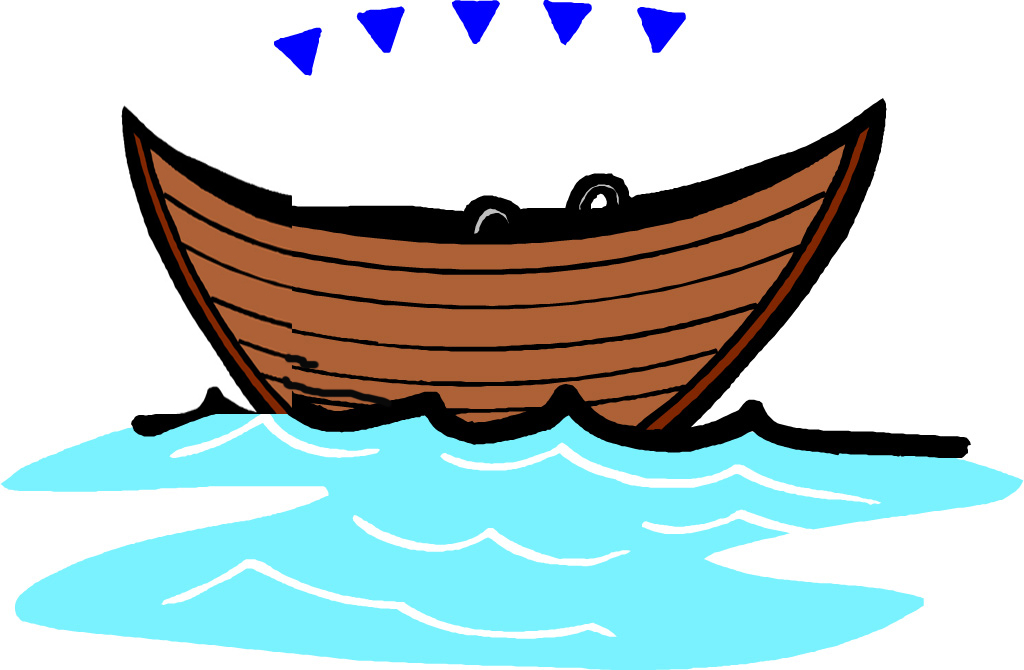 绿色圃中小学教育网http://www.Lspjy.com 绿色圃中学资源网http://cz.Lspjy.com
像
弯弯的月儿
小小的船
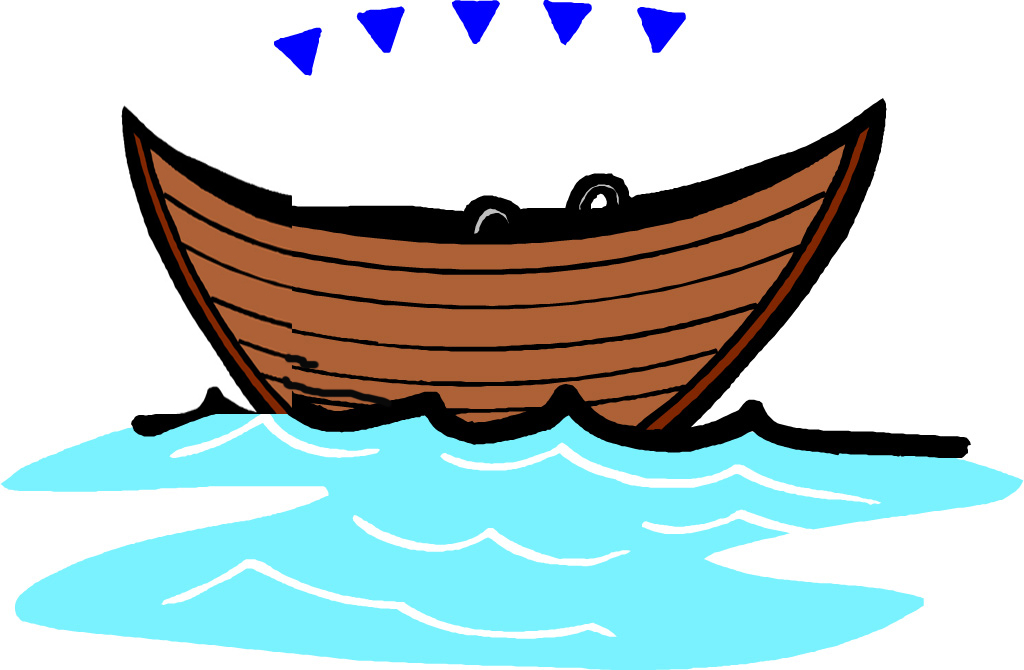 弯弯的月儿 /小小的船，
     小小的船儿/两头尖。
绿色圃中小学教育网http://www.Lspjy.com 绿色圃中学资源网http://cz.Lspjy.com
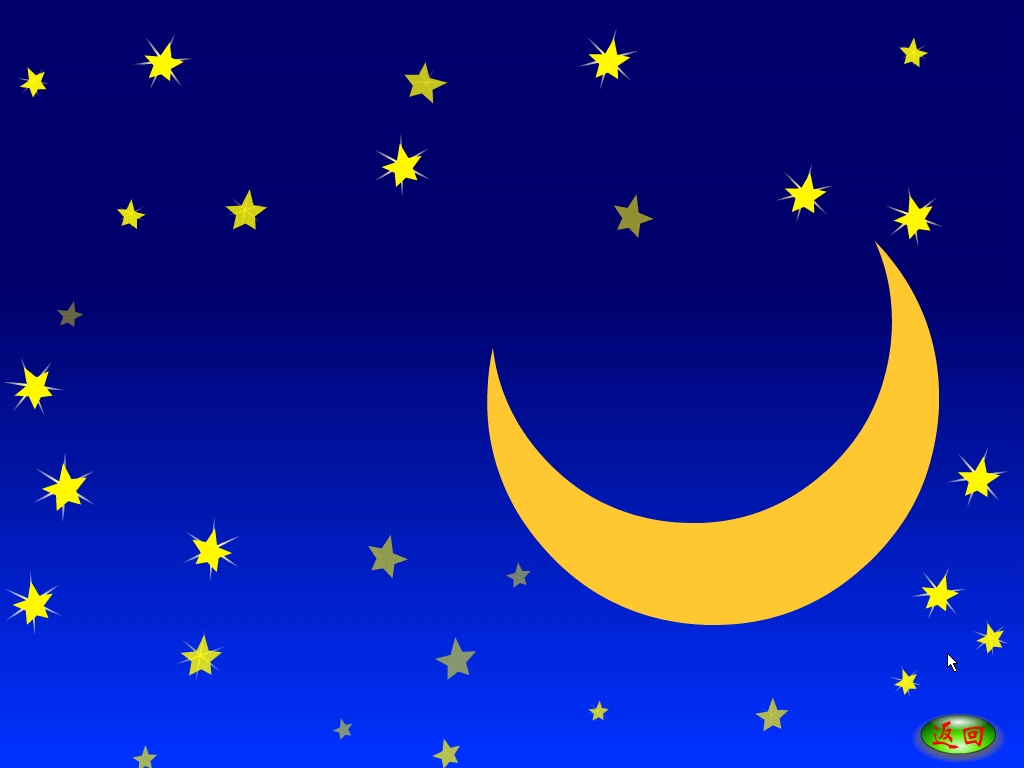 找朋友
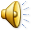 1
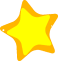 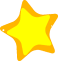 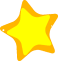 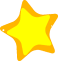 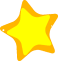 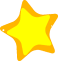 小组合作学习
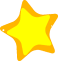 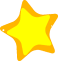 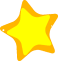 1.自由朗读三. 四行。

2.讨论：

    （1）“我”指的是谁？

    （2）“只看见”是什么意思？

    （3）“闪闪的”是什么样？请你们用动作表  示出来。
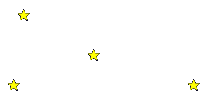 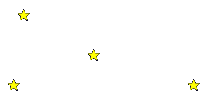 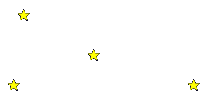 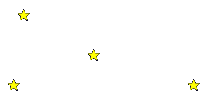 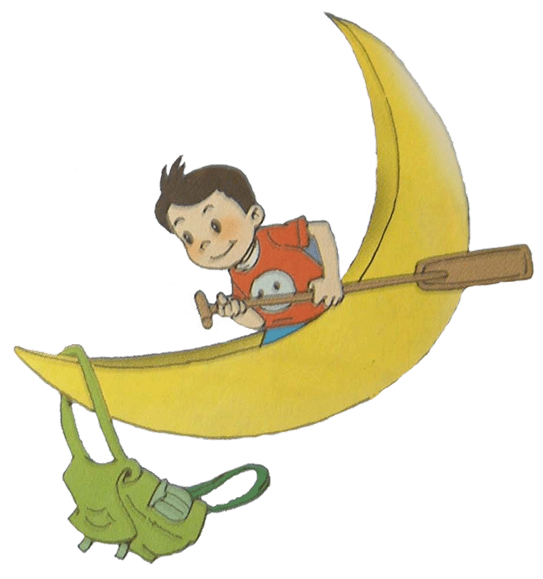 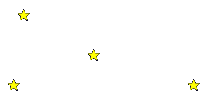 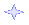 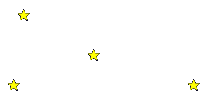 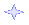 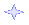 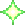 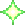 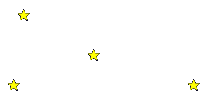 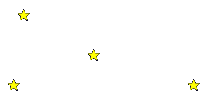 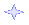 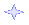 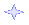 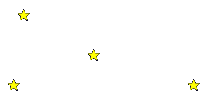 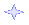 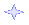 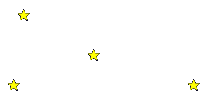 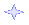 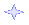 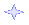 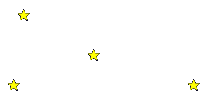 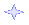 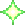 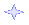 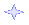 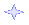 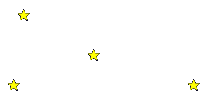 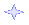 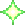 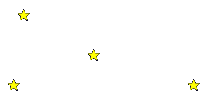 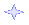 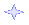 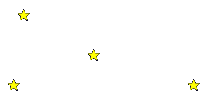 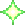 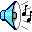 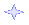 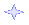 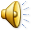 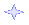 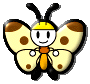 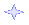 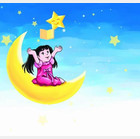 我在/小小的/船里坐，

只看见/闪闪的星星/蓝蓝的天。
小小的船
弯弯的月儿 /小小的船。
小小的船儿/两头尖。
我在/小小的/船里坐，
只看见/闪闪的星星/蓝蓝的天。
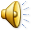